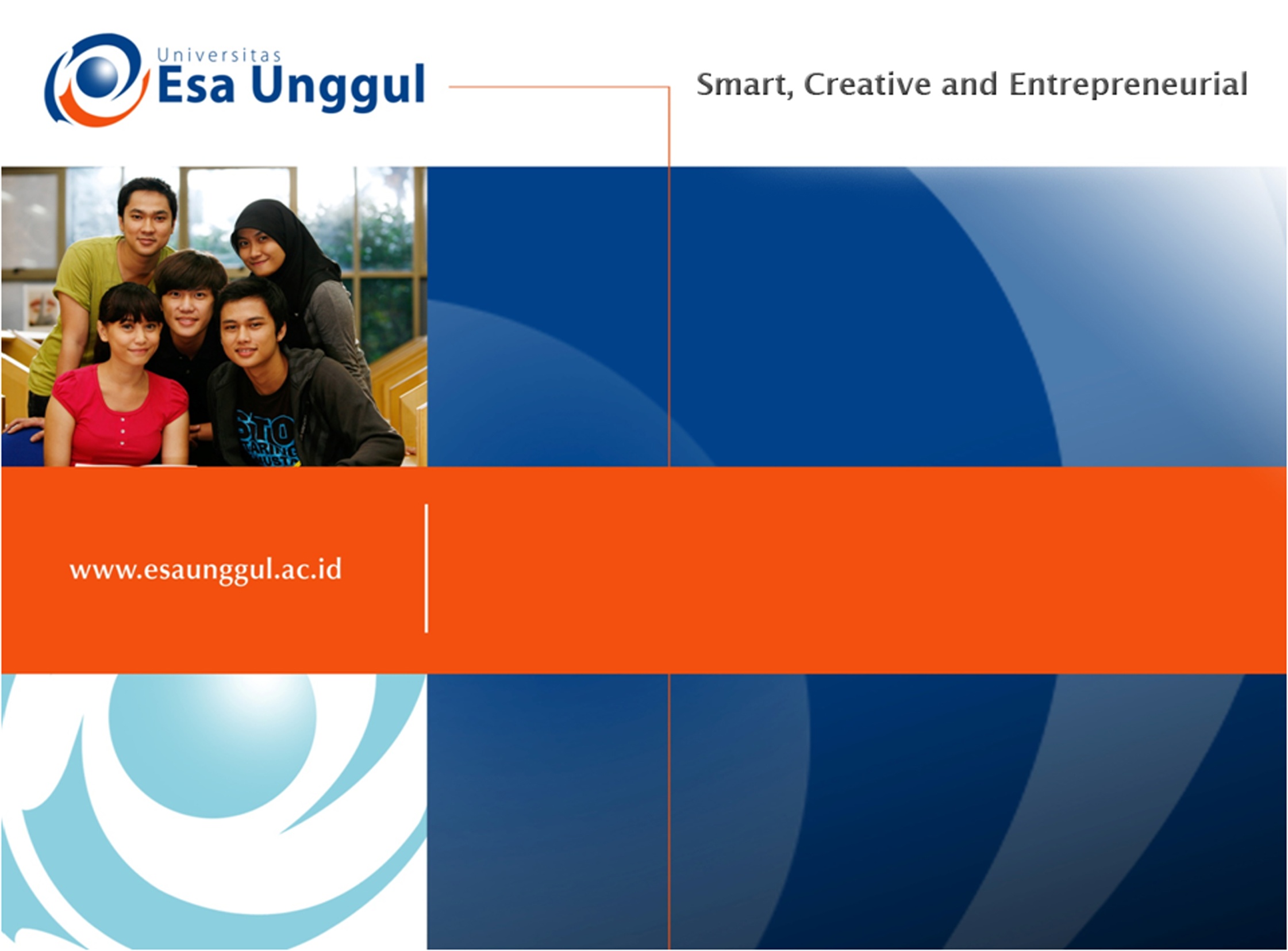 Model /Konsep Keperawatan di Rumah Sakit
PERTEMUAN 5
YAYAH KARYANAN, S.Sos, MM
Program Studi Ilmu Keperawatan
Fakultas Ilmu-ilmu Kesehatan
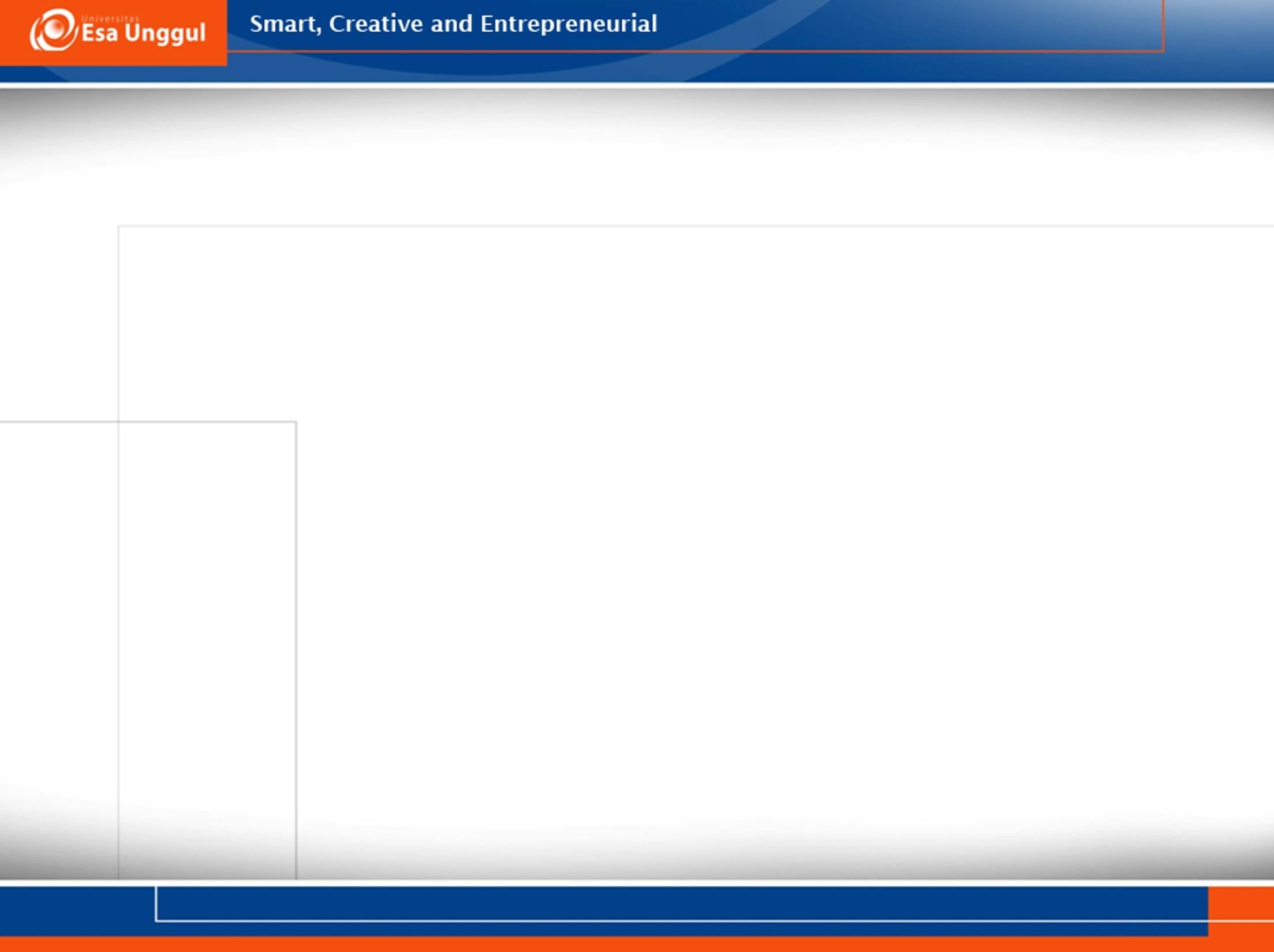 VISI DAN MISI UNIVERSITAS ESA UNGGUL
Visi dan Misi Fakultas Ilmu-Ilmu Kesehatan
Visi : 
Menjadi Fakultas Ilmu-Ilmu Kesehatan yang kompeten di bidang kesehatan masyarakat, ilmu gizi dan ilmu keperawatan, Manajemen Informasi Kesehatan dan Rekam medis dan Informasi Kesehatan berbasis intelektualitas, inovasi dan kewirausahaan yang unggul serta mampu bersaing secara global. 
Misi : 
1) Menyelenggarakan pendidikan dan pengajaran bidang Ilmu-Ilmu Kesehatan (Manajemen Informasi Kesehatan, Kesehatan Masyarakat, ilmu gizi dan ilmu Ners, serta Rekam medis dan Informasi Kesehatan) secara efisien dan efektif berbasis pada teknologi informasi. 
2) Menyelenggarakan program-program penelitian dan pengembangan guna menghasilkan konsep-konsep, teori dan hasil kajian yang secara fungsional dapat mendukung pengembangan kehidupan bermasyarakat. 
3) Melaksanakan dan mengembangkan program-program pengabdian kepada 


masyarakat melalui inovasi di bidang ilmu pengetahuan, teknologi dan seni yang bermanfaat bagi kemajuan bangsa Indonesia.
Visi dan Misi Prodi Keperawatan
Visi 
Menjadi pusat pendidikan Ners yang kompeten berbasis intelektulitas, kreatifitas, dan kewirausahaan, dengan keunggulan dibidang nursing home care serta berdaya saing global pada tahun 2020 
Misi 
1) Mengembangkan program pendidikan Ners dengan keunggulan nursing home care yang berwawasan global dan berbasis Ilmu pengetahuan dan teknologi 
2) Mengembangkan Ilmu Pengetahuan dan Teknologi di bidang keperawatan dengan keunggulan nursing home care melalui kegiatan penelitian 
3) Menerapkan dan mengembangkan ilmu keperawatan dengan keunggulan nursing home care melalui pengabdian kepada masyarakat 
4) Menyiapkan sumber daya manusia keperawatan dengan keunggulan nursing home care yang berdaya saing global dan menciptakan calon pemimpin yang berkarakter bagi bangsa dan negara 
5) Mengelola sarana dan prasarana yang menunjang program akademik dan profesi keperawatan dengan keunggulan nursing home care 
6) Berperan aktif dalam menerapkan dan mengembangkan ilmu keperawatan dengan keunggulan nursing home care yang bermanfaat bagi organisasi profesi, bagi bangsa dan negara Indonesia serta segenap umat manusia
KEMAMPUAN AKHIR YANG DIHARAPKAN
Mahasiswa mampu memahami  model  konsep Keperawatan di Rumah Sakit
Praktek Keperawatan Rumah Sakit
Kesepakatan Pakar Keperawatan Indonesia
Lokakarya Nasional Keperawatan mendeklarasikan:
“Keperawatan adalah suatu bentuk pelayanan professional yang merupakakn bagian integral dari pelayanan kesehatan, didasarkan pada ilmu dan kiat keperawatan, berbentuk pelayanan bio- psiko-sosial yang komprehensip, ditujukan kepada individu, keluarga dan
     masyarakat baik sakit maupun sehat yang mencakaup seluruh proses kehidupan manusia. Pelayanan keperawatan berupa bantuan , diberikan karena adanya kelemahan fisik dan mental, keterbatasan pengetahuan serta kurangnya kemaauan menuju kepada kemampuan melaksanakan kegiatan hidup sehari-hari secara mandiri”
Ilmu keperawatan adalah mempelajari penyebab tidak terpenuhinya kebutuhan dasar manusia yang berhubungan dengan kesehatan melalui pengkajiannkomprehensif dan mempelajari berbagai upaya untuk mencapai kebutuhan dasar dengan memanfaatkan sumber daya yang ada. 

Pelayanan keperawatan : Upaya yangDilakukan karena adanya kelemahan fisik dan mental keterbatasan pengetahuan serta kurangnya kemauan menuju kepada kemampuan untuk memenuhi kebutuhan hidup sehari-hari secara mandiri
Asuhan keperwatan : Rangkaian kegiatan praktik keperawatan yang langsung diberikan kepada klien baik individu, keluarga, kelompok dan masyarakat diberbagai tatanan pelayanan kesehatan dengan pendekatan proses keperawatan berpedoman pada standar keperawatan serta dilandasi kode etik keperawatan

Standar  Kompetensi seorang perawat: 
     Pengetahuan, keterampilan, sikap dan judment/pertimbangan yang terintegrasi harus dimiliki/disyaratkan untuk melakukan tindakan keperawatan secara benar dan tepat dalam praktik keperawatan
Praktik keperawatan
Tindakan mandiri perawat profesional yang berkolaborasi dengan klien dan tenaga kesehatan lainnya dalam memberikan askep sesuai lingkup wewenang dan tanggung jawabnya.
Keperawatan:
Pelayanan kesehatan tidak terpisahkan dari pelayanan keperawatan
Didasarkan pada ilmu dan kiat keperawatan
Pelayanan bio–psiko–sosial–spiritual komprehensip
Ditujukan kepada individu, keluarga dan masyarakat 
   baik sakit maupun sehat
Ilmu Keperawatan:
Mempelajari bentuk dan sebab tidak terpenuhinya kebutuhan dasar manusia yang berhubungan dengan kesehatan melalui pengkajian mendasar tentang hal-hal yang melatarbelakanginya; mempelajari berbagai upaya untuk mencapai kebutuhan dasar tersebut dengan memanfaatkan sumber yang potensial secara optimal, sehingga manusia dapat mempertahankan, menopang, memelihara dan meningkatkan integritas seluruh kebutuhan dasar
Pelayanan Keperawatan
Pelayanan Keperawatan:
Upaya yang dilakukan karena adanya  kelemahan fisik dan mental, keterbatasan pengetahuan, serta kurangnya kemaauan menuju kepada kemampuan 
     kegiatan hidup sehari-hari secara mandiri
Kegiatan dilakukan dalam rangka peningkatan 
     kesehatan, pencegahan penyakit, penyembuhan, 
     pemulihan serta pemeliharaan kesehatan. karena adanya  kelemahan fisik dan mental, keterbatasan pengetahuan, serta kurangnya kemaauan menuju kepada kemampuan kegiatan hidup sehari-hari secara mandiri
Asuhan Keperawatan
Asuhan keperawatan adalah proses atau rangkaian kegiatan pada praktik keperawatan yang lansung diberikan kepada klien, pada berbagai tatanan kesehatan dengan menggunakan metodologi proses keperawatan , berpedoman pada standar keperawatan , dilandasi etika dan etiket keperawatan, dalam lingkup  wewenang serta tanggung jawab keperawatan sesuai dengan posisi tugas dan tingkat kompetensi yang dimiliki ( novice – advance beginner – competent – proficient to expert )
Standar :  ukuran ata patokan yang dijadikan acuan

Kompetensi seorang perawat: adalah pengetahuan, 
keterampilan , sikap dan judment/pertimbangan yang 
terintegrasi yang harus dimilik/dipersyarakatkan untuk 
melakukan tindakan secara benar dan baik dalam lingkup 
praktik keperawatan

Standar Kompetensi: perumusan tentang kemampuan 
      yang harus dimilik seseorang untuk melakukan suatu tugas
      atau pekerjaan yang didasari atas pengetahuan, keterampilan
      dan sikap kerja sesuai dengan unjuk kerja yang dipersyaratkan
Praktik Keperawatan
Tindakan mandiri perawat profesional melalui kerjasama berbentuk kolaborasi dengan klien dan tenaga kesehatan lainnya dalam memberikan asuhan keperawatan sesuai lingkup wewenang dan tangungjawabnya. 
Praktik keperawatan profesional mengunakan pengetahuan teoritik yang mantap dan kokoh dari berbagai ilmu dasar ( biologi, fisika, biomedik, prilaku dan sosial) dan ilmu keperawatan sebagai landasan untuk melakukan pengkajian, diagnosa, menyusun perencanaan, melaksanakan asuhan keperawatan dan evaluasi hasil tindakan keperawatan, dan mengadakan penyusuaian rencana keperawatan untuk menentukan tindakan selanjutnya
Model Konseptual Pemberian Asuhan Keperawatan
Model pemberian asuhan keperawatan yang 
dibangun atas pandangan / pengetahuan teoritik para pakar keperawatan tentang keperawatan bertolak dari paradigma keperawatan
Model Konseptual dan Praktek Keperawatan
Complemetary – Supplemetary Model (Henderson)
Self Care Model (Orem)
Interpersonal Process Model (Peplau)
Health Care System Model ( Betty Neuman)
Adaptation Model (Roy)
Caring Model (Jean Watson)
Transcultural Care Model ( Madelline Leninger)
Acuan Pengembangan Model Konseptual Keperawatan
Empat (4) Konsep Utama
*Manusia
*Lingkungan/Masyarakat
*Kesehatan 
*Keperawatan
Tujuh (7) Elemen Utama
Tujuan Asuhan Keperawatan
Klien
Peran Ners
Sumber Masalah
Fokus Intervensi
Cara Intervensi
Konsekuensi
Model Konseptual Keperawatan
Manusia:  Mahluk yang utuh lengkap dan mandiri yang  mempunyai 20 kebutuhan dasar : bernapas, makan dan minum, eliminasi, tidur dan istirahat, berpakaian, mempertahankan suhu Tubuh, menjaga kebersihan, menghindari bahaya, berkomunikasi,
    Bekerja, bermain, belajar, spiritual, kultural, konsep diri, fungsi peran, bertanggungjawab pada diri sendiri dan hubungan  interdepensi
Model Konseptual Keperawatan
Lingkungan/masyarakat:   Semua faktor internal dan eksternal yang saling berpengaruh sehingga klien dapat mempertahankan keseimbangan yang harmonis
Model Konseptual Keperawatan
Kesehatan:  Kemampuan individu untuk melakukan 
20 komponen asuhan keperawatan tanpa bantuan sesuai 
dengan tingkat perkembangannya
Model Konseptual Keperawatan
Keperawatan: Membantu klien baik sakit atau sehat, 
saat pemulihan atau meninggal. Membantu klien mandiri Secepat mungkin
Model Konseptual Keperawatan (7 elemen)
Tujuan asuhan Keperawatan;  Kemandirian dalam memenuhi 20 kebutuhan dasar

Klien: Manusia yang utuh , lengkap dan mandiri yang mem punyai 20 kebutuhan dasar

Peran Ners: peran pelengkap/ tmbahanuntuk mempertahankan
Atau memulihkan kemandirian dalam pemenuhan 20 kebutuhan dasar
Model Konseptual Keperawatan (7 elemen)
Sumber kesulitan/masalah keperawatan:  tidak mempunyai  Kekuatan / kemampuan , kemaauan atau pengetahuan

Fokus Intervensi: Defisit yang merupakan sumber kesulitan/ masalah klien

Cara Intervensi: tindakan untuk memgganti, melengkapai, menambah, membangkitkan kekuatan- kemauan – pengetahauan

Konsekuensi: Meningkatnya kemandirian klien dalam pemenuhan 20 kebutuhan  dasar. Menonggal secara damai
Model Pemberian Asuhan Keperawatan
Metode Fungsional

Tim Keperawatan

Primary Nursing

Case Management
Kesepakatan
Standar minimal model pemberian asuhan keperawatan yang digunakan  di Rumah Sakit adalah menggunakan metode tim
Metode TIM
Keuntungan:
Utilasi pada masing-masing  tenaga keperawatan baik
Tim memberikan  suport agar produktif dan berkembang
Pengamabil keputusan mudah
Meningkatkan kepuasan pasien 
Efektif

Keterbatasan:
Membutuhkan keterampilan, pengalaman untuk tim leader
Membutuhkan staff yang adekuat
Membutuhkan berbagai keterampilan
BeBentuk Intervensi Keperawatan
Katagori:
Sifat dan teknik intervensi keperawatan
Sifat dan keterlibatan perawat

2. Jenis Intervensi Keperawatan
Tritmen Keperawatan
Observasi
Pendidikan Kesehatan
Tritmen Medikal yang didelehasikan kepada perawat
Sifat dan Teknik Intervensi Keperawatan
Bantuan
Higienis
Rehabilitatif
Supportif
Preventif
Observatif
Informatif
Sifat dan Keterlibatan Perawat
Asuhan langsung
Asuhan tidak langsung
Pendidikan kesehatan
“Clients advocacy”
Dokumentasi Keperawatan
Pendekatan: Problem oriented nursing record (PONR)


Catatan keperawatan yang berorientasi pada masalah
  “ pertanggung jawaban tertulis terhadap fakta-fakta
   dan kejadian-kejadia masalah yang diidentifikasi
   oleh perawat dalam memberikan asuhan keperawatan”
Komponen PONR
Daftar dasar keperawatan
Daftar masalah
Rencana Asuhan Keperaweatan
Catatan Perkembangan
“Flow Sheet”
Catatan ringkasan pemulangan/pemindahan pasien